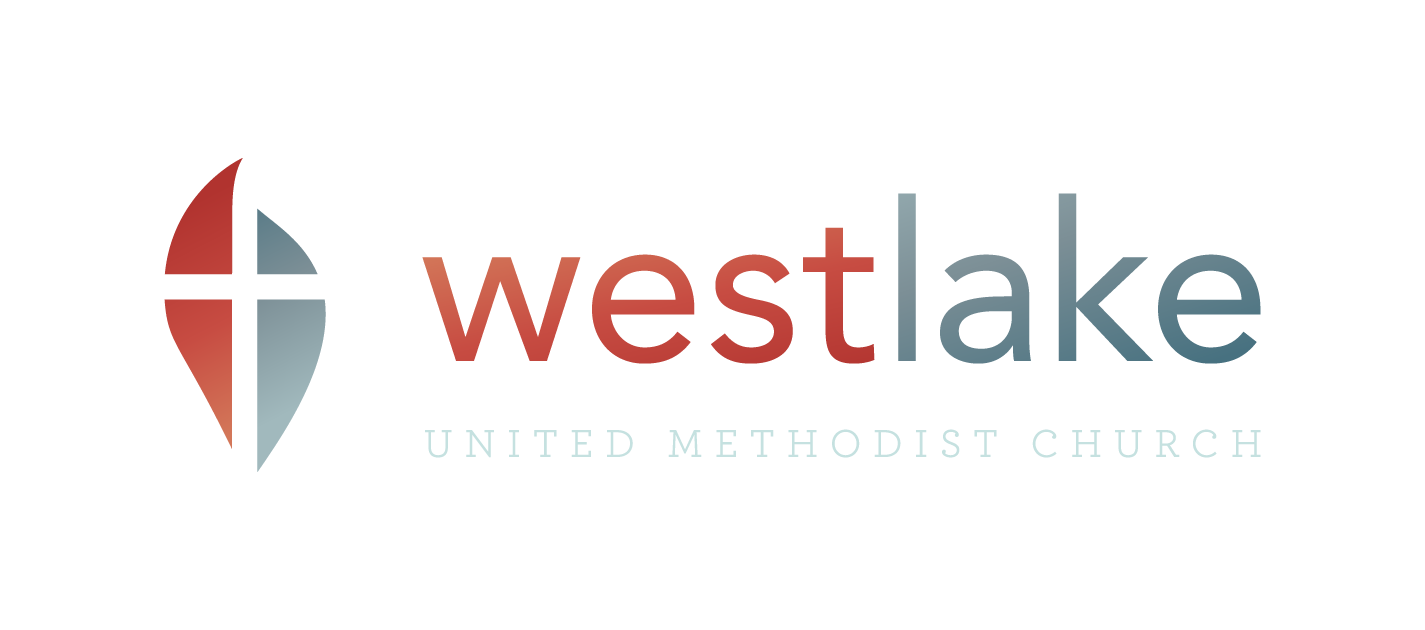 My Savior My God
I am not skilled to understand
What God has willed, 
what God has planned
I only know at His right hand
Stands one who is my Savior
I take Him at His word and deed
Christ died to save me; 
this I read
And in my heart I find a need
Of Him to be my savior
That He would leave 
His place on high
And come for sinful 
man to die
You count it strange, 
so once did I
Before I knew my Savior
My Savior loves, My Savior lives
My Savior’s always there for me
My God: He was
My God: He is
My God is always gonna be
Yes, living, dying, 
let me bring
My strength, my solace 
from this spring;
That He who lives 
to be my King
Once died to be my Savior
That He would leave 
His place on high
And come for sinful 
man to die
You count it strange, 
so once did I
Before I knew my Savior
My Savior loves, My Savior lives
My Savior’s always there for me
My God: He was
My God: He is
My God is always gonna be
You Never Let Go
Even though I walk 
through the valley 
of the shadow of death, Your perfect love 
is casting out fear.
And even when I’m caught 
in the middle 
of the storms of this life, 
I won’t turn back, 
I know You are near.
And I will fear no evil, 
For my God is with me.
 And if my God is with me,
Whom then shall I fear?
Whom then shall I fear?
Oh no, You never let go,
Through the calm 
and through the storm
Oh no, You never let go, 
In every high and every low
O no, You never let go
Lord, 
You never let go of me.
Opening Prayer
And I can see a light
that is coming 
for the heart that holds on
A glorious light 
beyond all compare.
And there will be an end 
to these troubles, 
but until that day comes,
We’ll live to know 
You’re here on the earth.
And I will fear no evil, 
For my God is with me.
 And if my God is with me,
Whom then shall I fear?
Whom then shall I fear?
Oh no, You never let go,
Through the calm 
and through the storm
Oh no, You never let go, 
In every high and every low
O no, You never let go
Lord, 
You never let go of me.
Yes, I can see a light
that is coming 
for the heart that holds on
And there will be an end 
to these troubles, 
but until that day comes,
Still I will praise You,
Still I will praise You.
Yes, I can see a light
that is coming 
for the heart that holds on
And there will be an end 
to these troubles, 
but until that day comes,
Still I will praise You,
Still I will praise You.
Oh no, You never let go,
Through the calm 
and through the storm
Oh no, You never let go, 
In every high and every low
O no, You never let go
Lord, 
You never let go of me.
Passing the Peace of Christ
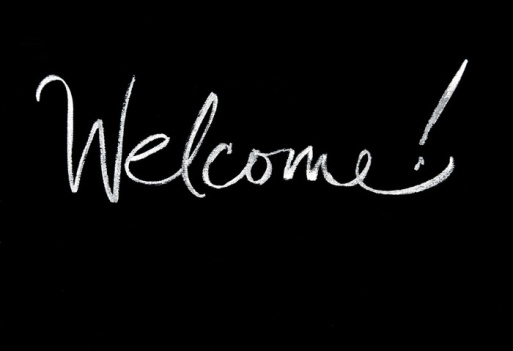 Welcome!
We’re glad you’re here.

Please fill out the registration pads and pass them to the center aisle.
Matthew 6: 25-33
25“Therefore I tell you, do not worry about your life, what you will eat or what you will drink, or about your body, what you will wear. Is not life more than food, and the body more than clothing?
26Look at the birds of the air; they neither sow nor reap nor gather into barns, and yet your heavenly Father feeds them. Are you not of more value than they?
27And can any of you by worrying add a single hour to your span of life? 28And why do you worry about clothing? Consider the lilies of the field, how they grow;
they neither toil nor spin, 29yet I tell you, even Solomon in all his glory was not clothed like one of these. 30But if God so clothes the grass of the field,
which is alive today and tomorrow is thrown into the oven, will he not much more clothe you—you of little faith? 31Therefore do not worry, saying,
‘What will we eat?’ or ‘What will we drink?’ or ‘What will we wear?’ 32For it is the Gentiles who strive for all these things; and indeed your heavenly Father knows that you need all these things.
33But strive first for the kingdom of God and his righteousness, and all these things will be given to you as well.
This is the Word of the Lord.


Thanks be to God!
No Worries
Invitation to the Offering
Sophie Webster
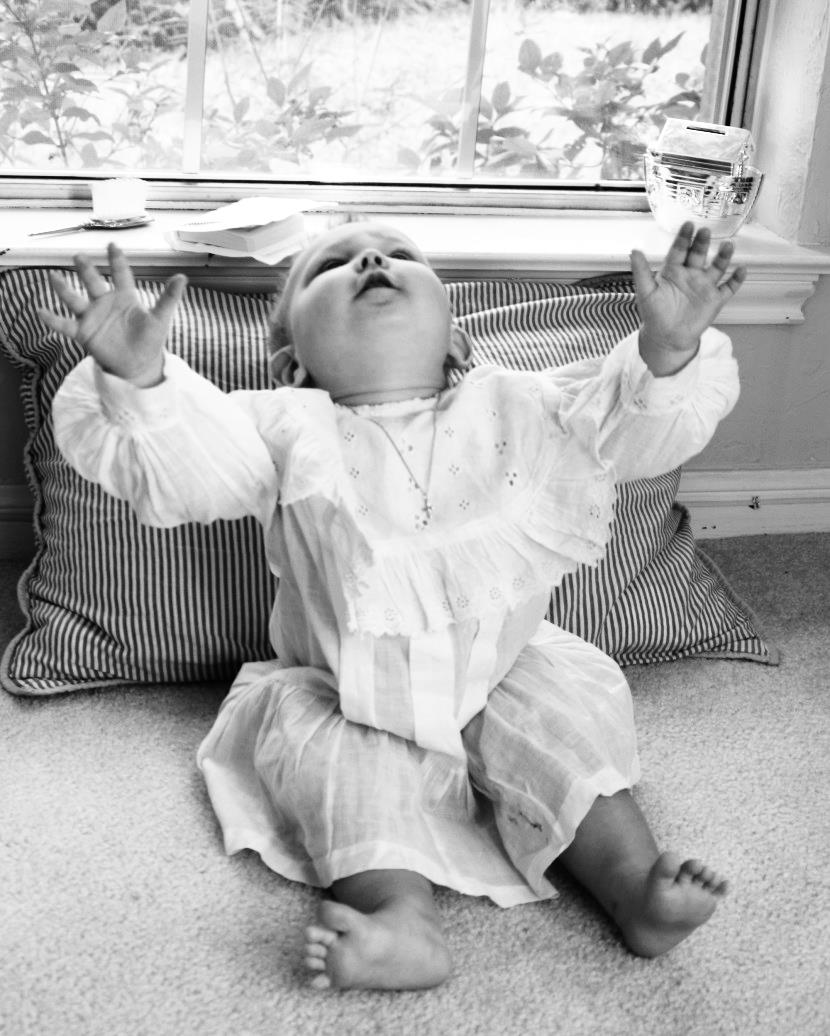 Sophie Webster
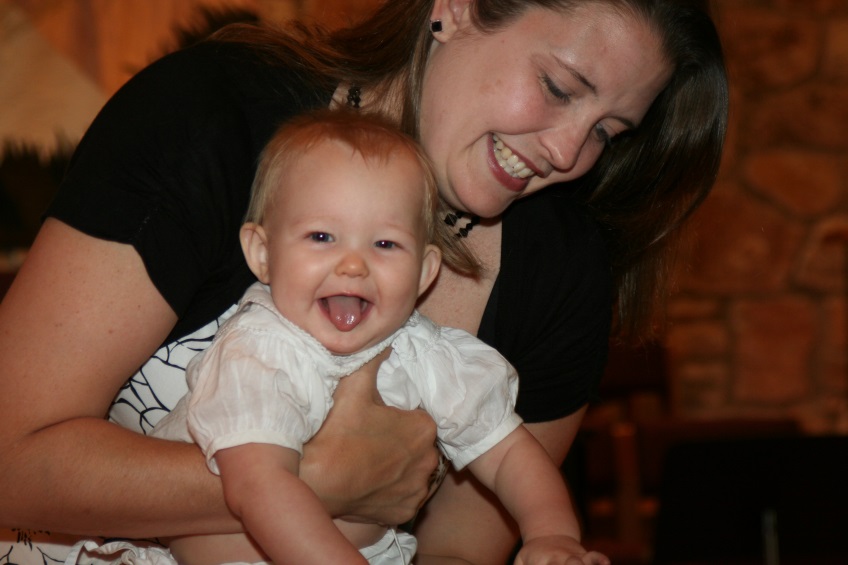 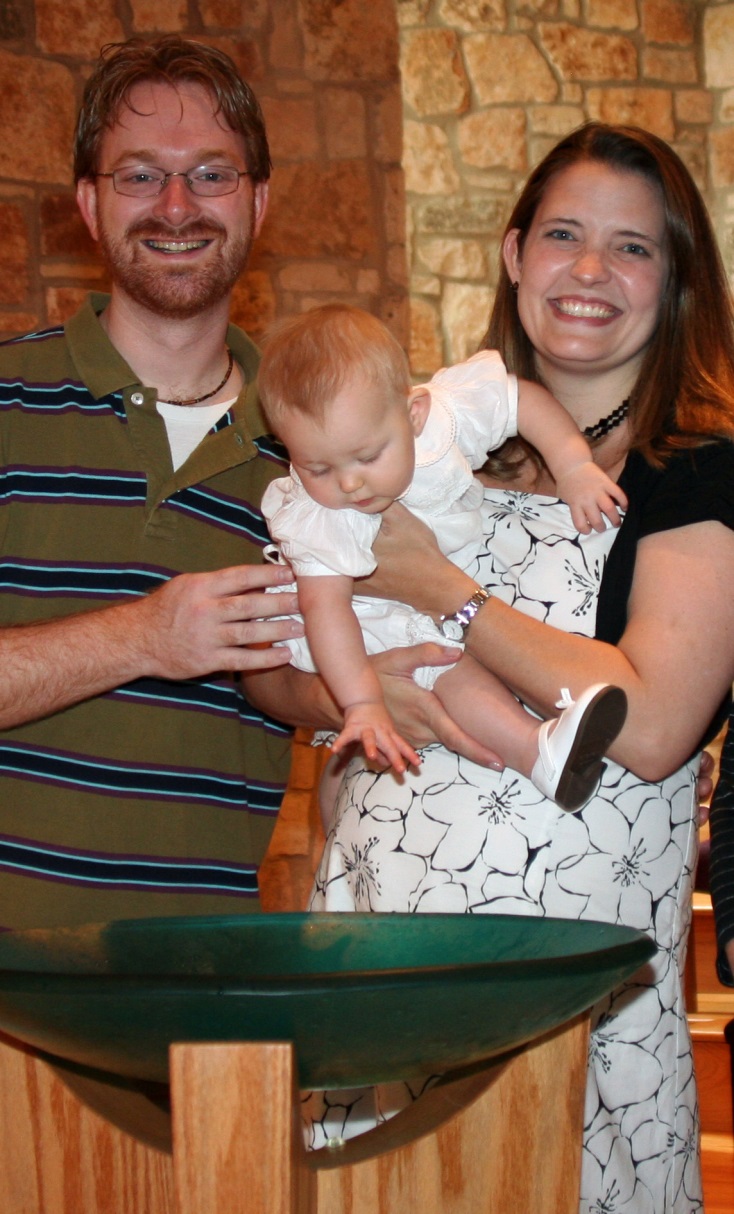 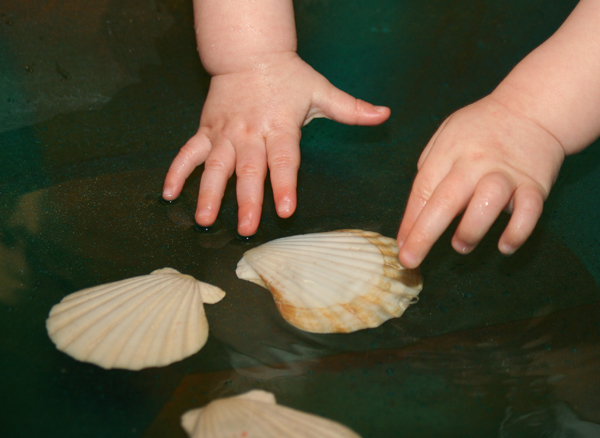 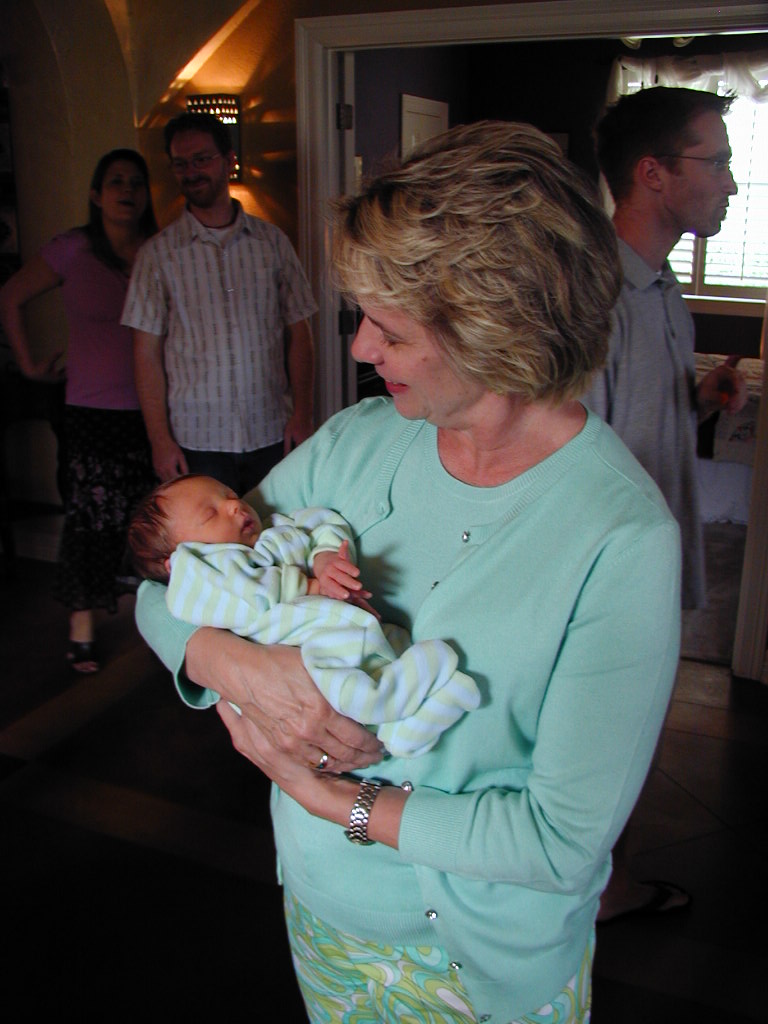 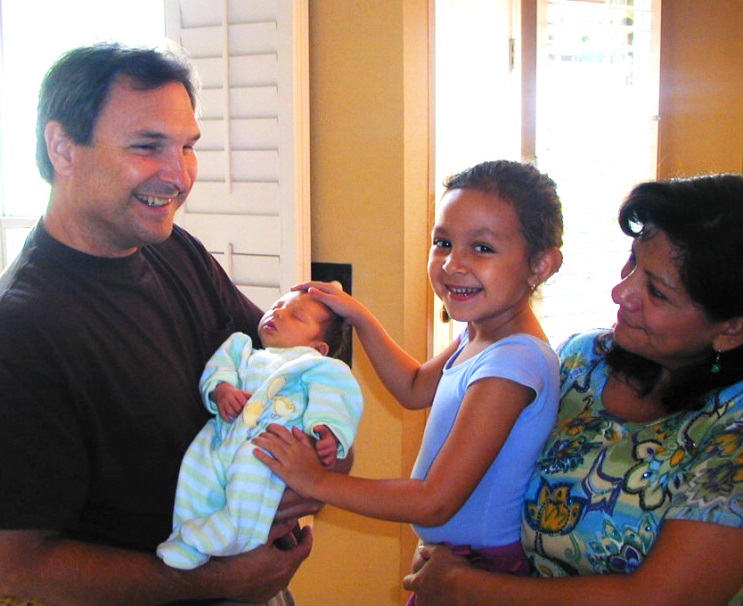 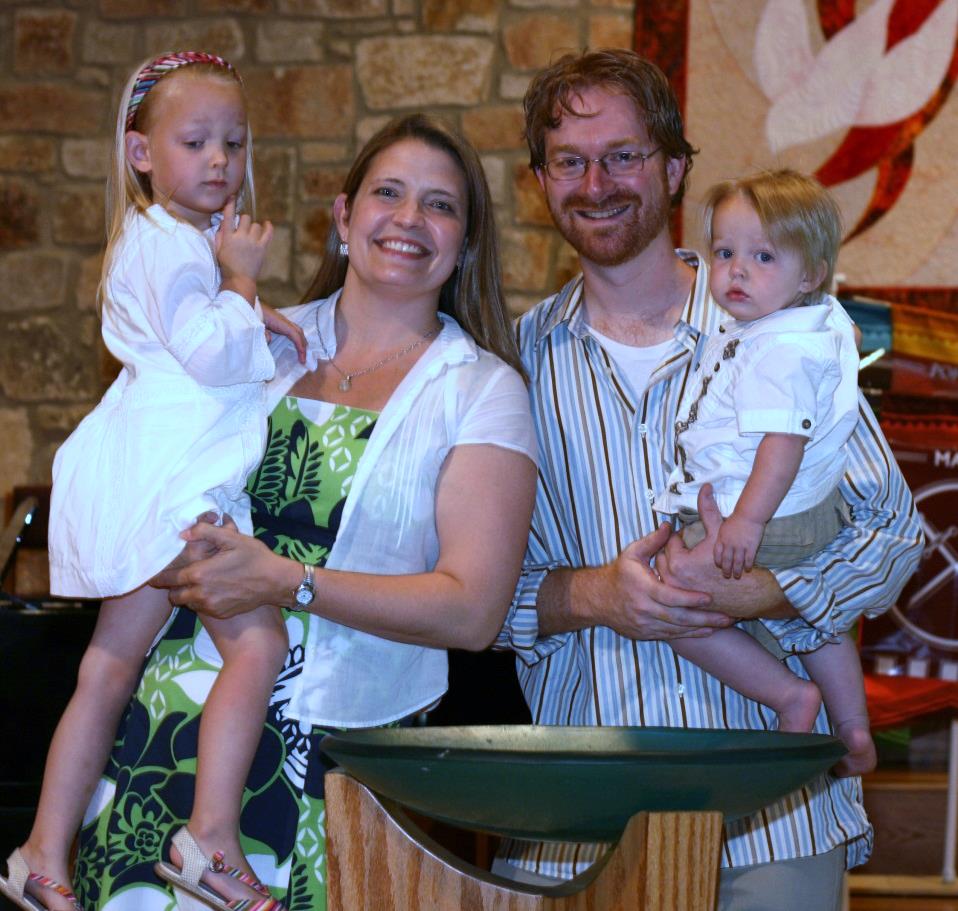 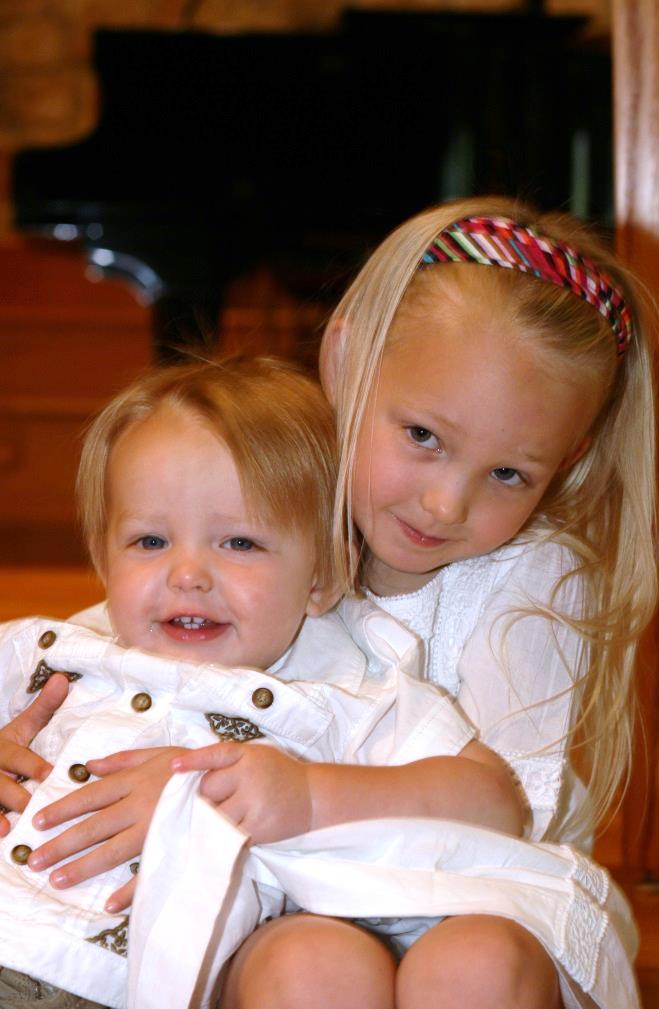 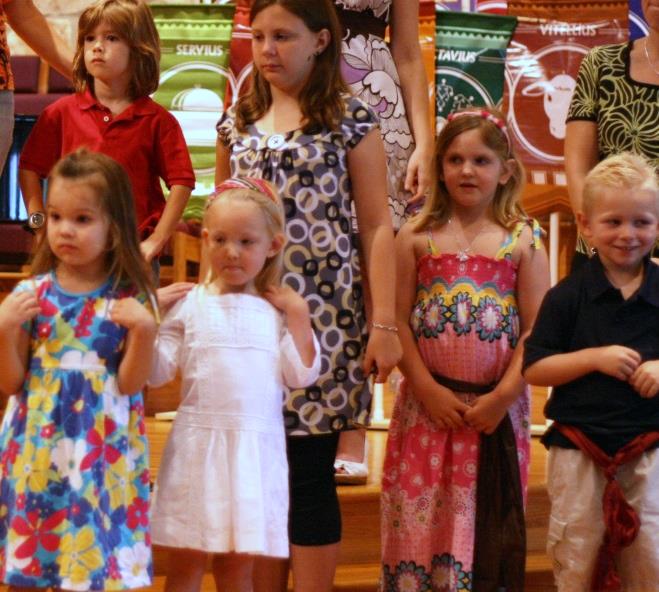 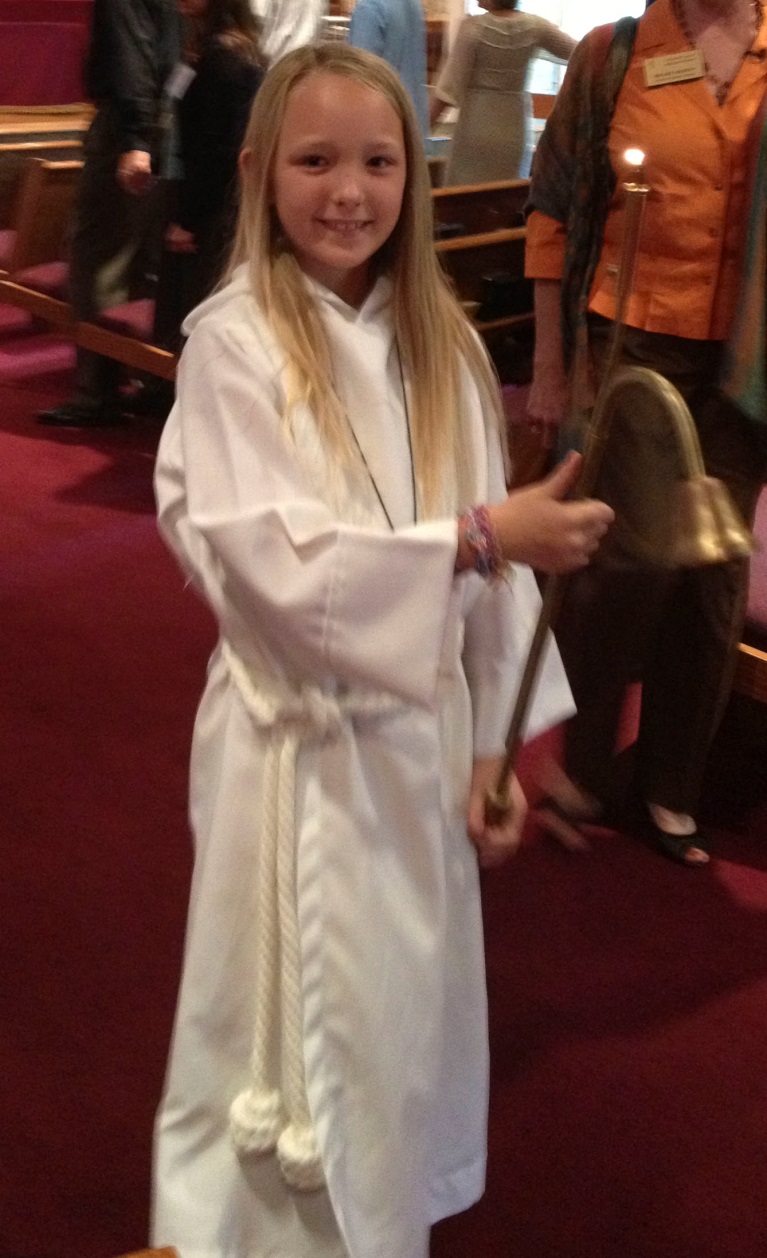 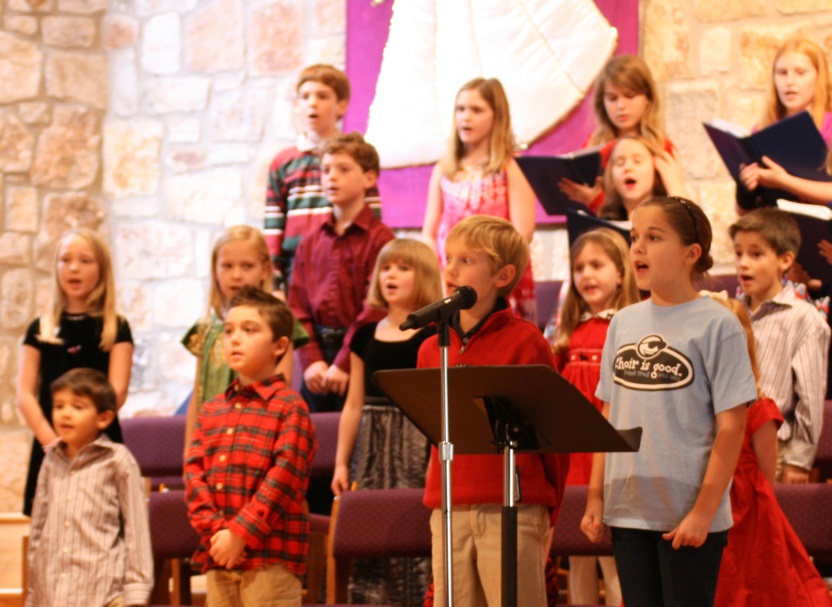 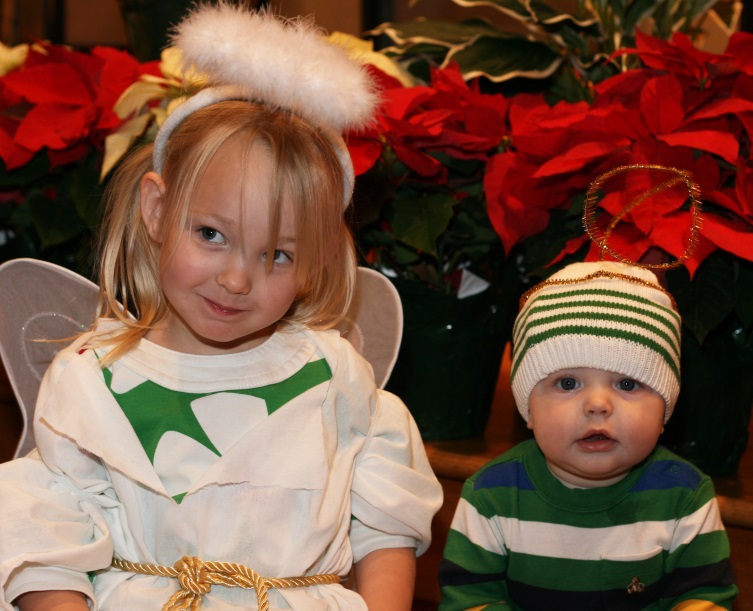 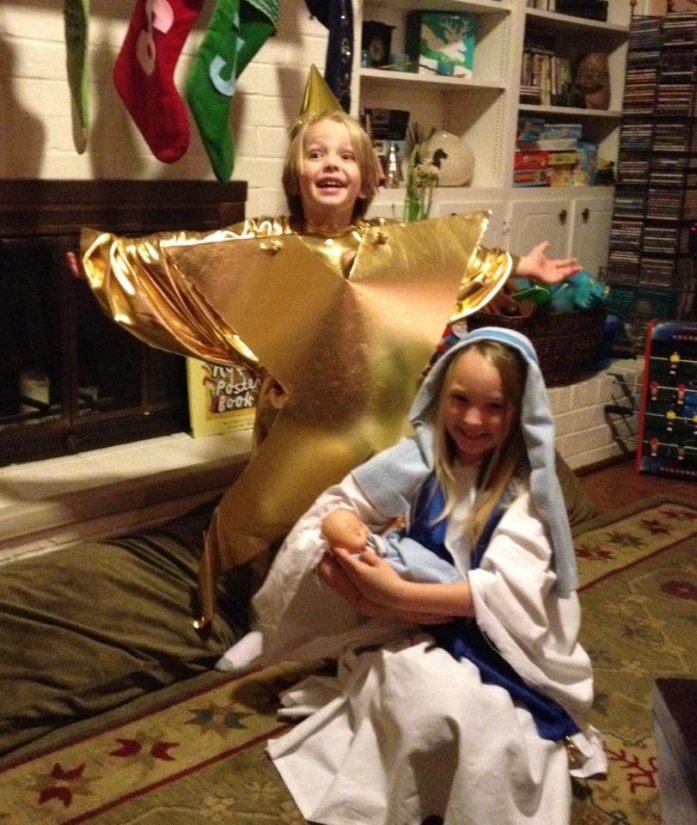 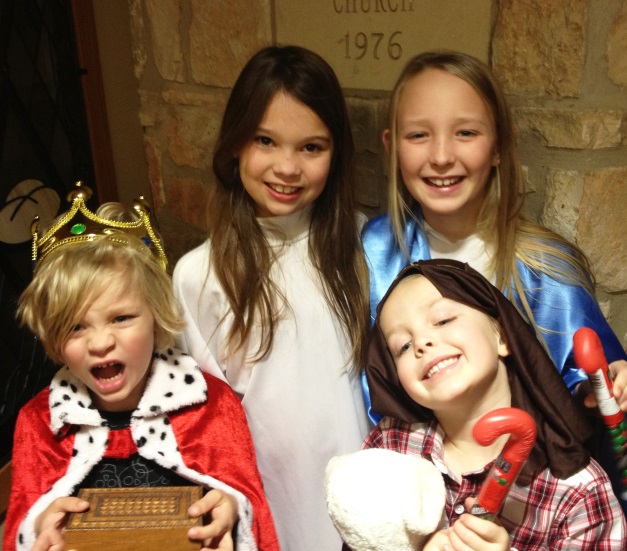 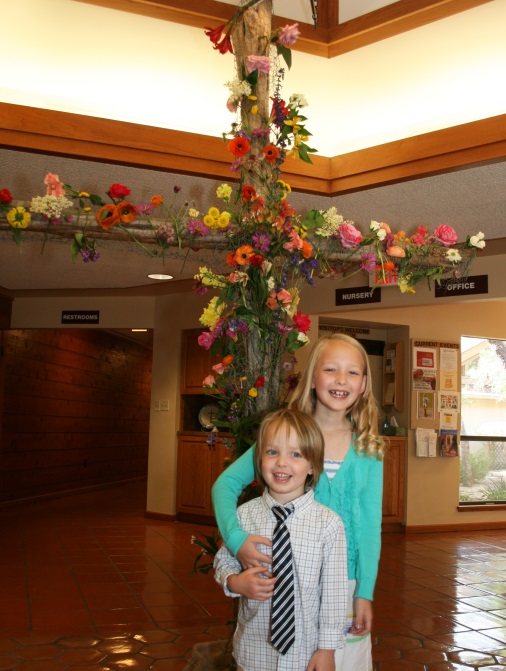 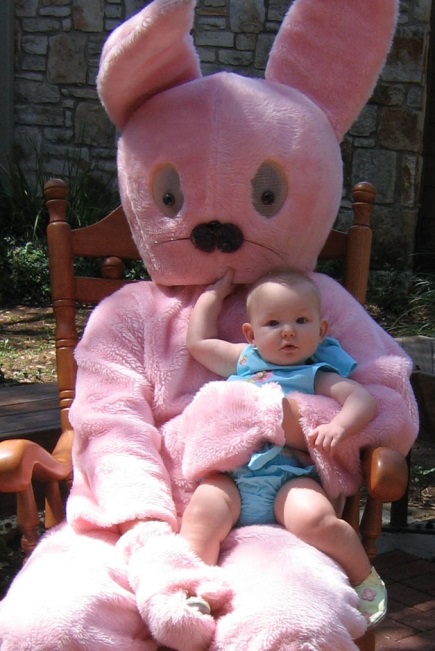 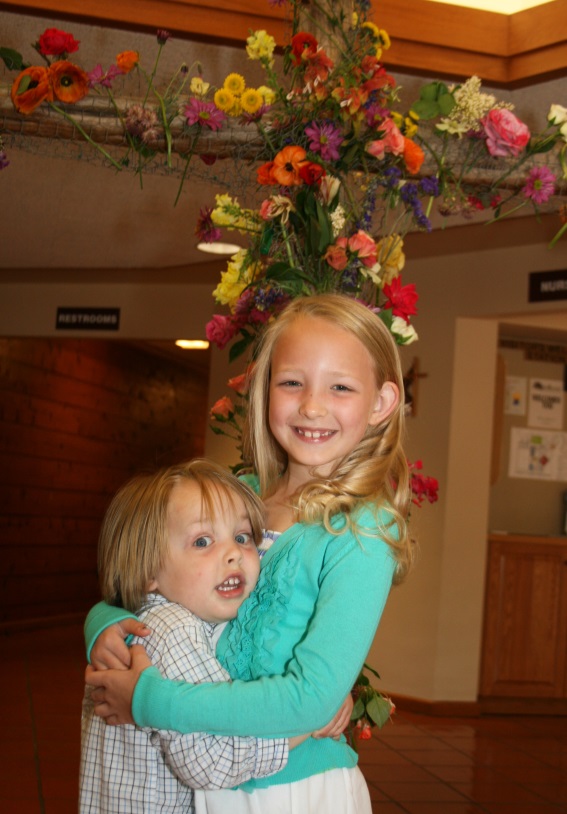 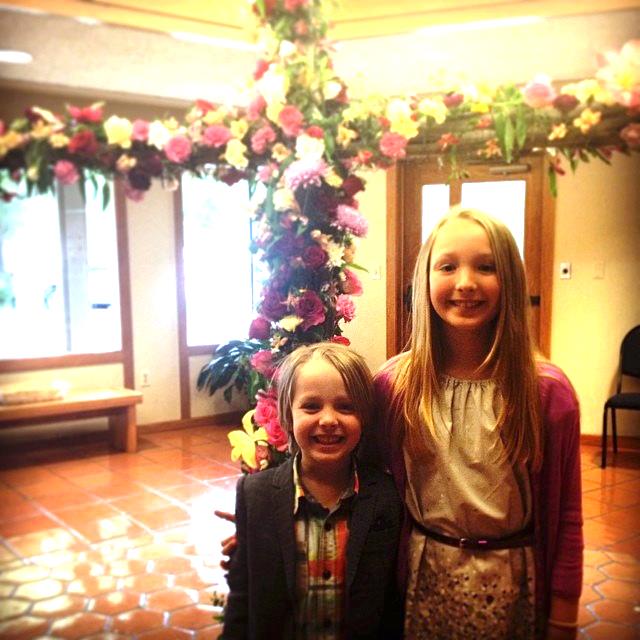 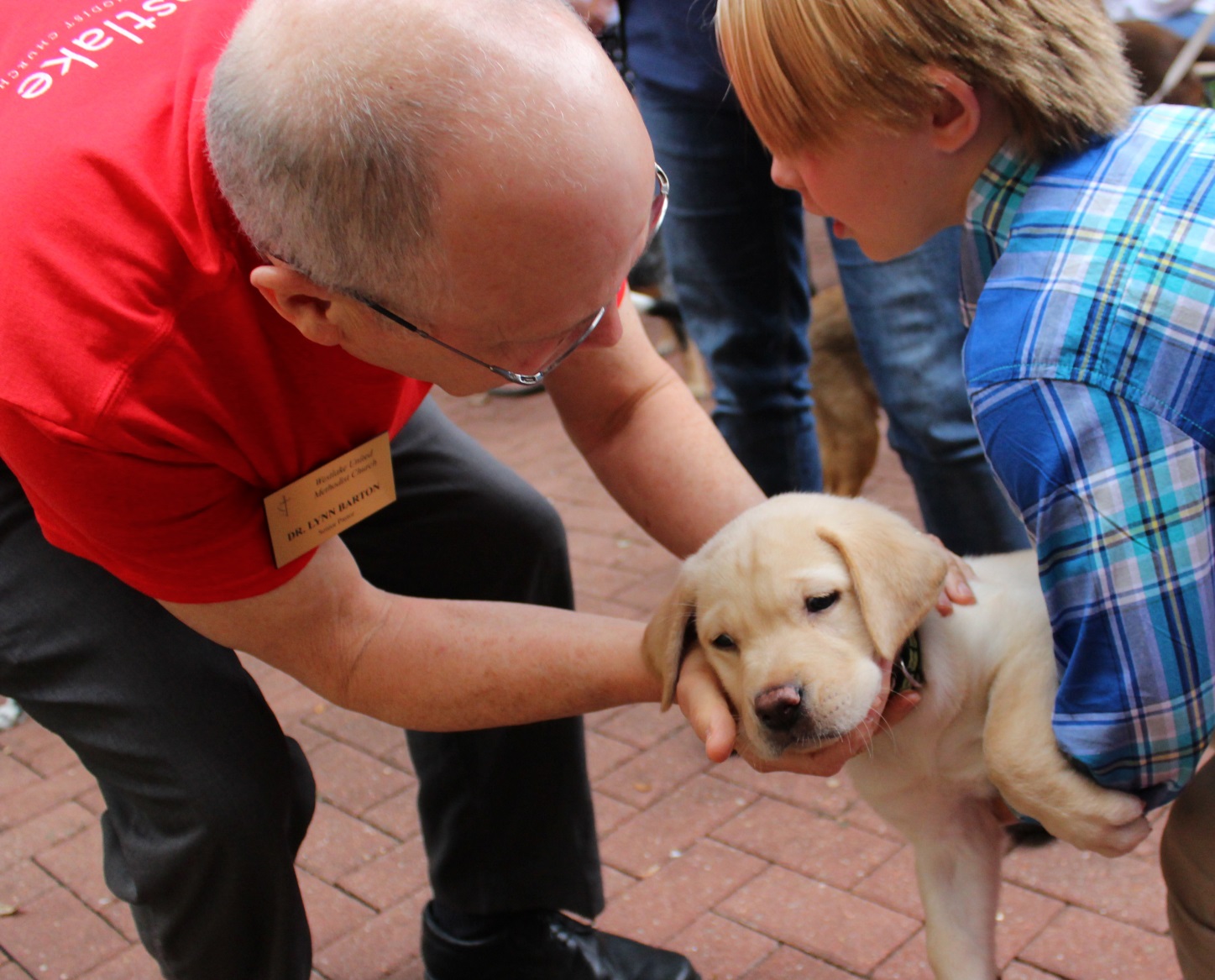 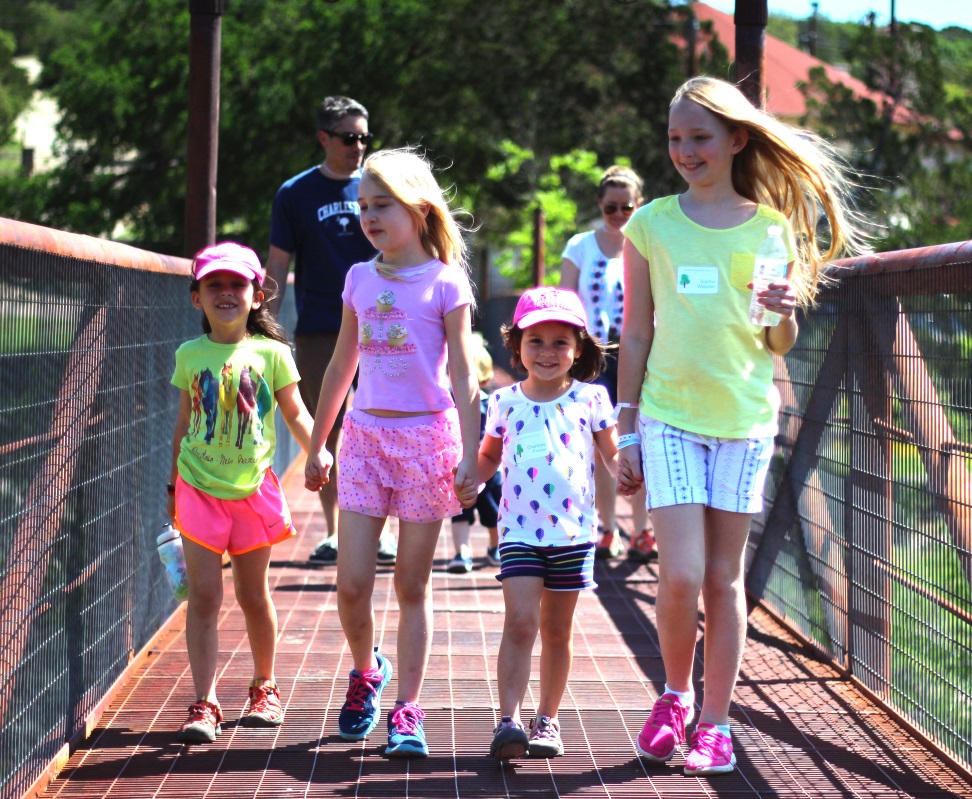 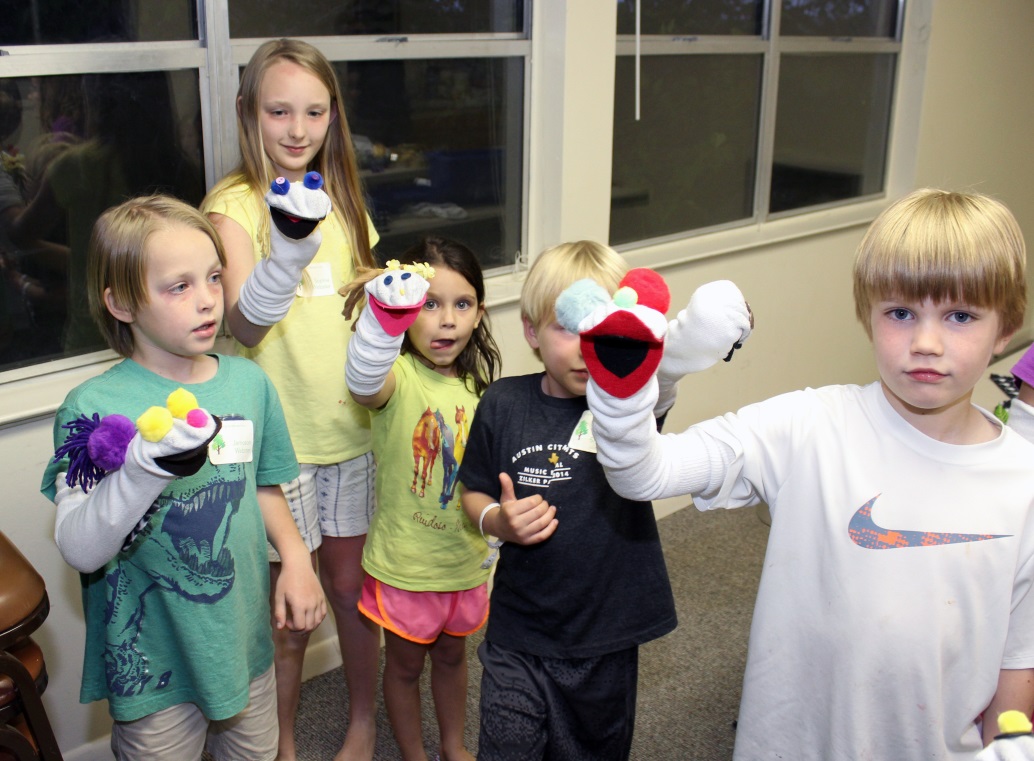 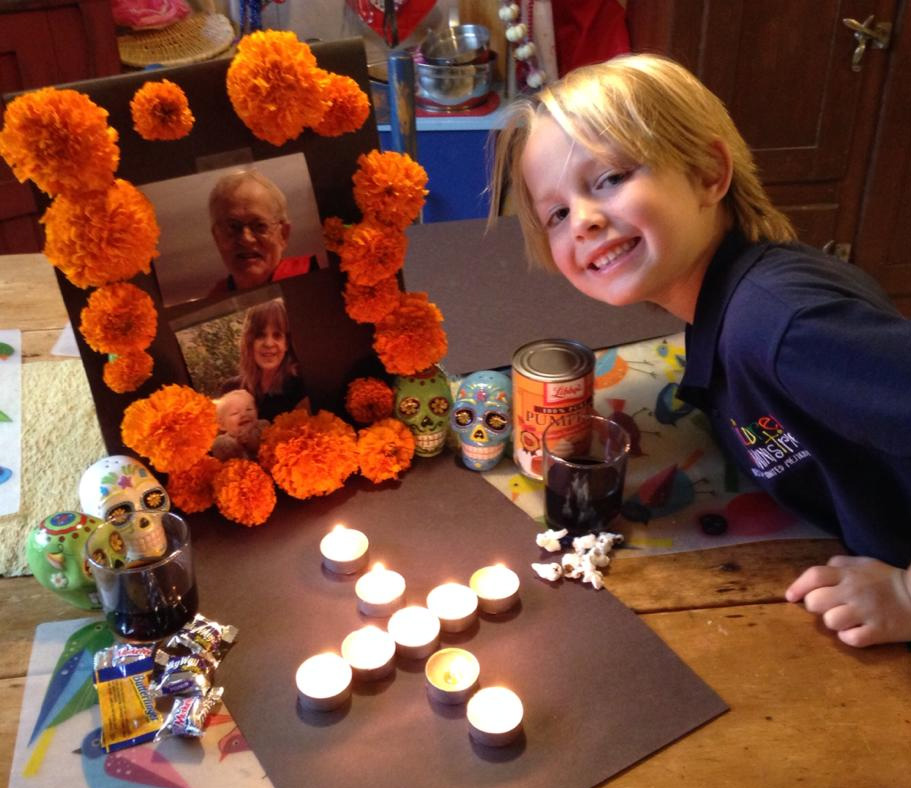 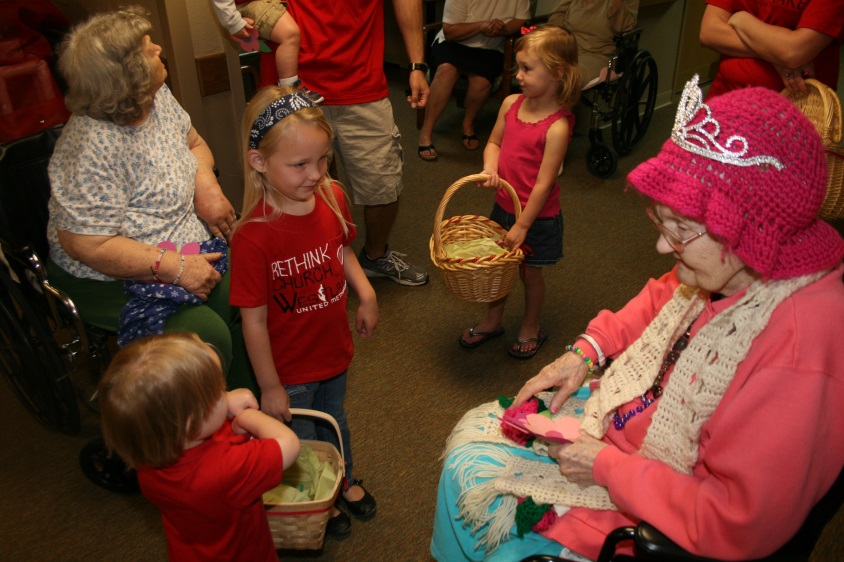 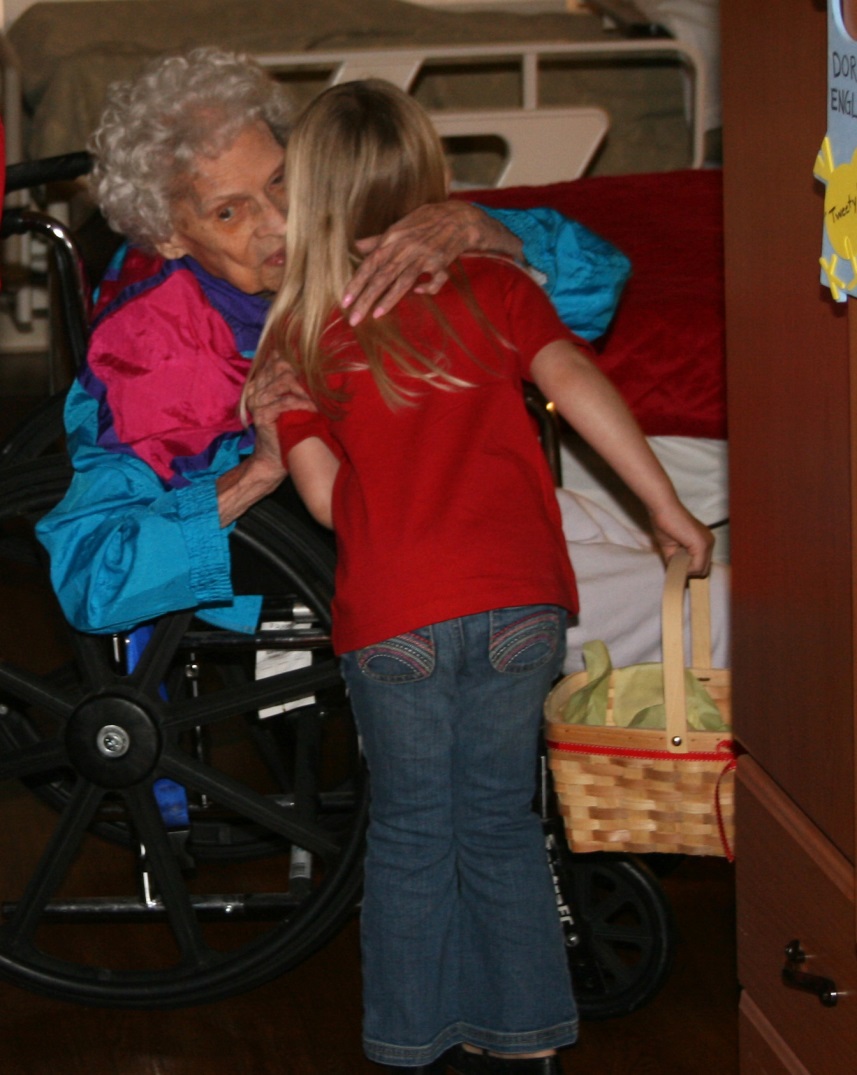 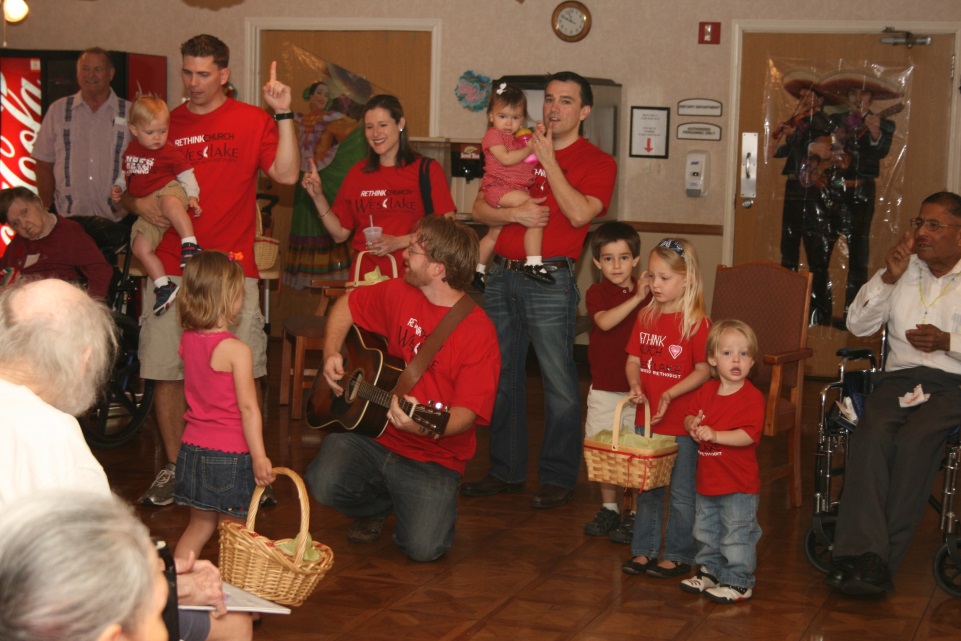 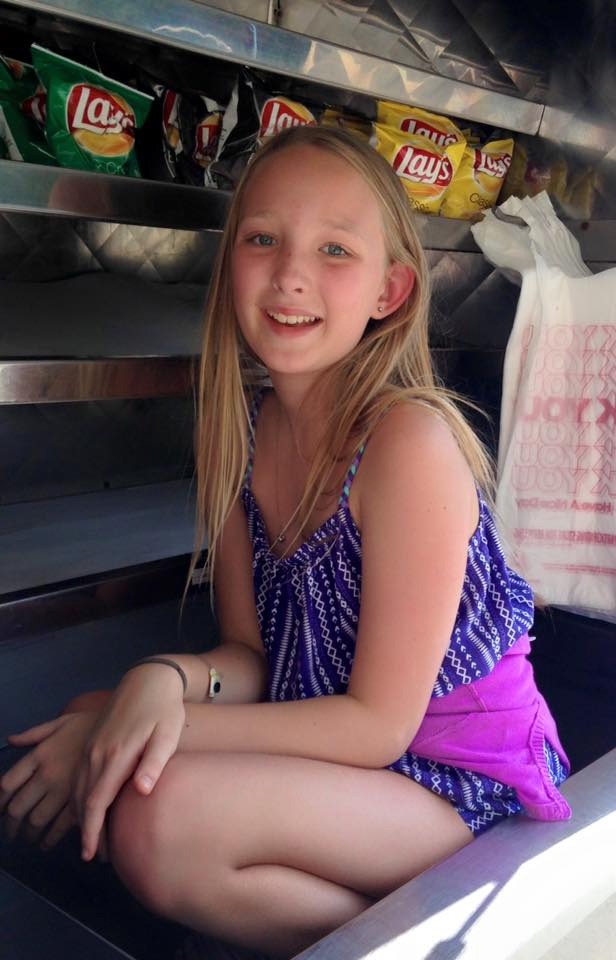 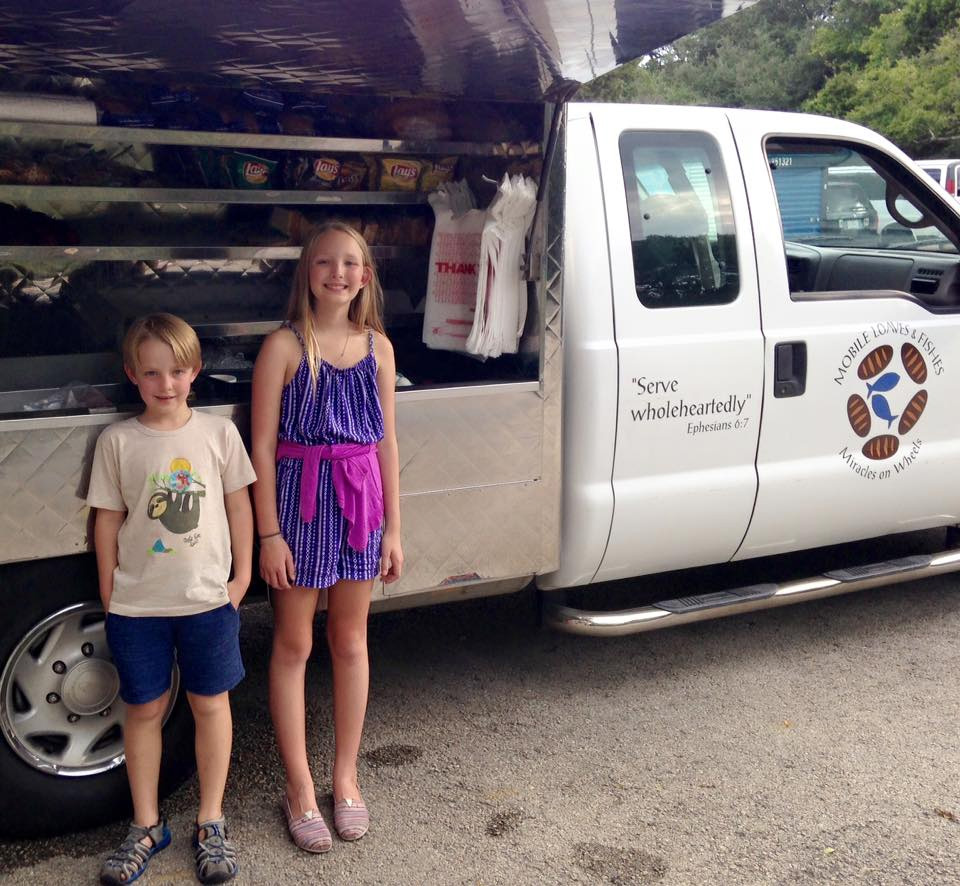 Offertory
Take My Life and Let it Be
Take my life and let it be 
consecrated Lord to theeTake my moments 
and my days, 
let them flow 
in ceaseless praise
Take my hands 
and let them move
at the impulse of thy loveTake my feet 
and let them be 
swift and beautiful 
for thee
Take my voice 
and let me sing, 
always, only for my KingTake my lips 
and let them be 
filled with messages 
from thee
Take my silver and my gold, 
not a mite would I withholdTake my intellect and use 
every power as You choose
Here am I, 

all of me.
Take my life, 

it's all for thee.
Take my will 
and make it thine, 
it shall be no longer mineTake my heart 
it is thine own, 
it shall be thy royal throne
Take my love 
my Lord I pour 
at Your feet 
its treasure storeTake myself and I will be 
ever, only, all for thee
Here am I, 

all of me.
Take my life, 

it's all for thee.
Here am I, 

all of me.
Take my life, 

it's all for thee.
Here am I, 

all of me.
Take my life, 

it's all for thee.
Here am I, 

all of me.
Take my life, 

it's all for thee.
Take my life 
and let it be 
consecrated Lord 
to thee
Prayers of the People
The Lord’s Prayer
Our Father, who art in heaven, hallowed be thy name.  Thy kingdom come, thy will be done, on earth as it is in heaven.
Give us this day our daily bread.  And forgive us our trespasses as we forgive those who trespass against us.
And lead us not into temptation, but deliver us from evil. For thine is the kingdom and the power, and the glory forever.	Amen.
How Great Thou Art
O Lord my God, 
when I in awesome wonder 
Consider all the worlds 
Thy hands Have made;
I see the stars, 
I hear the rolling thunder, 
Thy power throughout 
the Universe displayed
Then sings my soul, 
my Savior God to Thee
How great Thou art, 
how great Thou art!
Then sings my soul, 
my Savior God to Thee 
How great Thou art, 
how great Thou art,
how great Thou art!
And when I think 
that God His Son not sparing, 
sent Him to die, 
I scarce can take it in;
that on the cross, 
my burden gladly bearing, 
He bled and died 
to take away my sin
Then sings my soul, 
my Savior God to Thee
How great Thou art, 
how great Thou art!
Then sings my soul, 
my Savior God to Thee 
How great Thou art, 
how great Thou art,
how great Thou art!
When Christ shall come, 
with shout of acclamation, 
and take me home, 
what joy shall 
fill my heart!
then I shall bow 
in humble adoration 
and there proclaim 
my God how great 
Thou art!
Then sings my soul, 
my Savior God to Thee
How great Thou art, 
how great Thou art!
Then sings my soul, 
my Savior God to Thee 
How great Thou art, 
how great Thou art,
how great Thou art!
Reception of New Members
We rejoice to recognize you as members of Christ's holy church and welcome you to this congregation of the United Methodist Church.
Reception of New Members
With you we renew our vows to uphold it by our prayers, our presence, our gifts, our service, and our witness.
Sending Forth
Go Now in Peace
Go now in peace. 
Never be afraid. 
God will go with you 
each hour of every day.
Go now in faith, 
steadfast, 
strong and true. 
Know God will guide you 
in all you do.
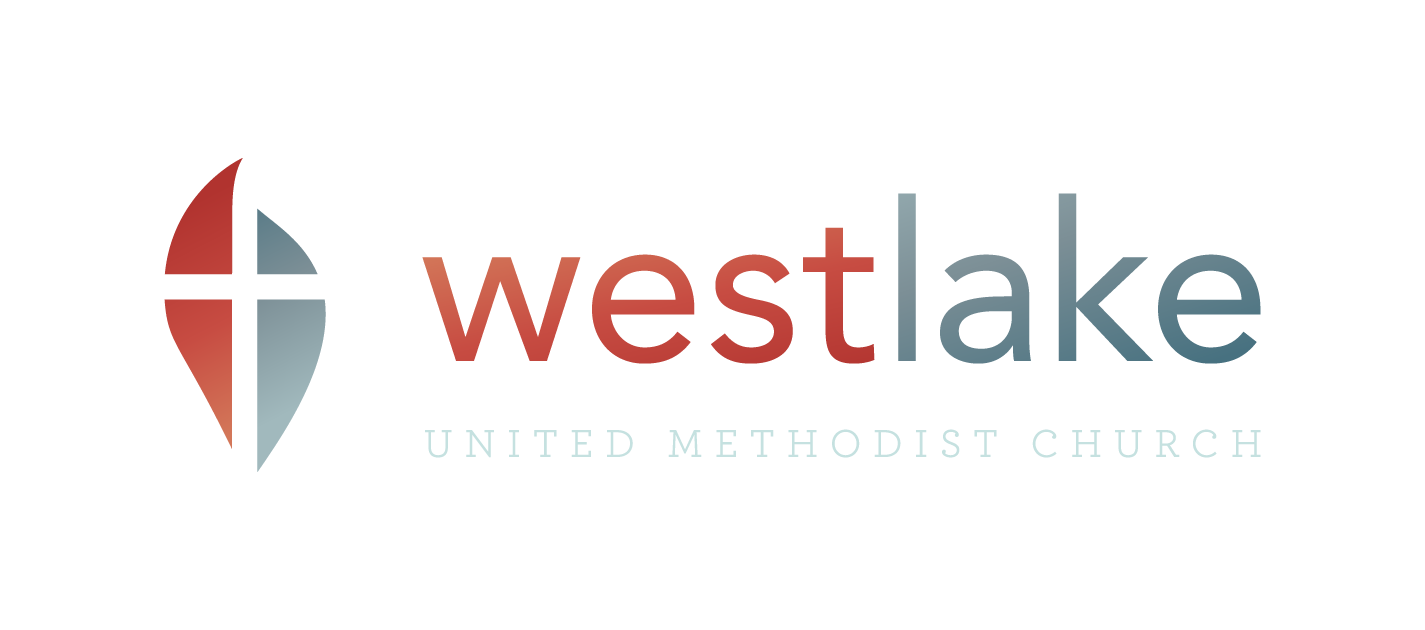